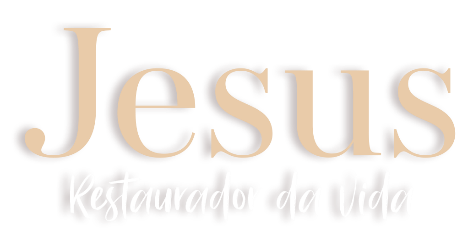 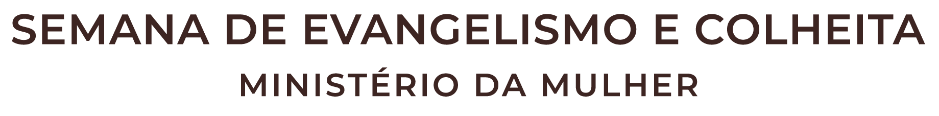 RESTAURAÇÃO ETERNA
O capítulo 6 de João começa com Jesus atraindo uma multidão para alimentá-la com Sua Palavra. Mas eles ficaram mais atraídos pelos pães, peixes e milagres e deslumbrados por um possível rei que os sustentaria por Seu poder sem que eles tivessem que trabalhar e sofrer com enfermidades.
“Sabendo, pois, Jesus que estavam para vir com o intuito de arrebatá-lo para o proclamarem rei, retirou-se novamente, sozinho, para o monte.” João 6:15
“Ao descambar o dia, os seus discípulos desceram para o mar. E, tomando um barco, passaram para o outro lado, rumo a Cafarnaum. Já se fazia escuro, e Jesus ainda não viera ter com eles. E o mar começava a empolar-se, agitado por vento rijo que soprava. Tendo navegado uns vinte e cinco a trinta estádios, entre 5 e 6 km, eis que viram Jesus andando por sobre o mar, aproximando-se do barco; e ficaram possuídos de temor. Mas Jesus lhes disse: Sou eu. Não temais! Então, eles, de bom grado, o receberam, e logo o barco chegou ao seu destino.” João 6:16-21
JESUS SE RETIRA E FOGE DA GLÓRIA HUMANA
Uma grande lição deixada por Jesus é a de que, quando o mundo quer nos exaltar e nos fazer reis, por interesses materiais, devemos “fugir para o monte”, para a quietude da razão e da oração, da conversa com Deus que nos coloca no devido eixo, fazendo com que sejamos o que Deus quer para nós, não o que o mundo quer.
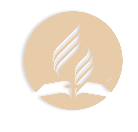 Jesus fugiu da glória e dos louvores humanos com segundas intenções. Siga o exemplo de Jesus. 

Vá até ao Pai em oração, sozinho, e experimente a restauração!
Fortalecido, Jesus saiu para enfrentar a tormenta.Após um tempo de refrigério espiritual, Jesus foi ao encontro de Seus discípulos. Havia um vento contrário que fazia com que o barco dos discípulos se enchesse de água. Era um momento difícil para eles. Jesus sabia.
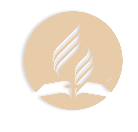 Jesus sabe quando passamos por tempestades, por tormentas de vento. 
Ele tudo vê. E sempre vem nos socorrer. Mas é preciso ter fé e conhecer verdadeiramente a Cristo. Caso contrário, acharemos que Ele é exatamente o oposto daquilo que realmente é.
“E os discípulos, ao verem-no 
andando sobre as águas, ficaram aterrados e exclamaram: 
É um fantasma! 
E, tomados de medo, gritaram.”
Às vezes a situação é tão complicada que não conseguimos ver Jesus em nossa vida, em nosso lar, em nossos relacionamentos, em nosso trabalho. E até confundimos Sua chegada ou auxílio com algo estranho e “fantasmagórico”.
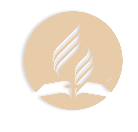 É preciso pedir a Deus que aumente nossa fé, pois vemos milagres e maravilhas, mas nada nos toca e faz com que tenhamos fé. Vemos Deus alimentar multidões, curar, restaurar, criar, recriar, mas ainda não é suficiente.
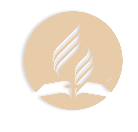 Jesus não nos adverte a não temer a tempestade, mas a não temê-Lo, não ter medo Dele, pois Ele é o Único que pode restaurar nossa vida hoje e preservá-la para a eternidade!
Quando chegamos a Jesus, chegamos ao nosso destino. Ele mesmo diz: 

“EU SOU O CAMINHO,
  E A VERDADE, E A VIDA”.
Jesus, o alimento

“Não busqueis meramente benefícios materiais. Não seja vosso primeiro esforço o prover o necessário à vida atual, mas buscai o alimento espiritual, isto é, a sabedoria que permanece para a vida eterna. Isso apenas o Filho de Deus pode dar; ‘porque a Este o Pai, Deus, O selou’” 
(Ellen White, O Desejado de Todas as Nações, p. 266).